Isu Terkini tentang Air
By
Ahmad Irfandi, SKM., MKM
Fakultas Ilmu-Ilmu Kesehatan Universitas Esa Unggul
KEPENTINGAN AIR
71% dari permukaan dunia.
97% air asin (laut)
3% air tawar
87% air dan glaciers, air bawah tanah, udara.
13% air permukaan (0.4% jumlah air).
Kepentingan air
Domestik.
Industri.
Pertanian.
Rekreasi.
Keselamatan.
KEPENTINGAN AIR
70% daripada berat badan manusia.
30 – 40%  tulang.
Untuk proses penting badan:
Penyerapan oksigen di alveoli.
Mengatur suhu badan.
Darah.
Pencernaan ginjal dan usus.
Perubahan 10% kandungan air – masalah kesehatan.
Perubahan 20% kandungan air – kematian.
Kegunaan Air di Dunia
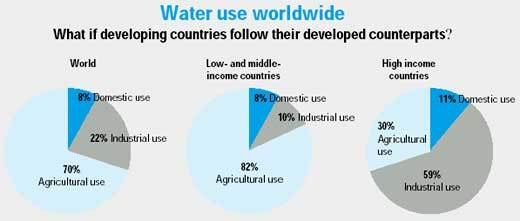 Prinsip dukungan strategi WHO WASH
Memprioritaskan aksi dengan manfaat kesmas setinggi-tingginya
Sejalan dengan SDG’s
Menggunakan ilmu pengetahuan terbaru
Mempromosikan secara konstektual, peningkatan nilai-nilai secara bertahap
Memanfaatkan kerangka kebijakan regional yg ada
Menstimulasi keberlanjutan perubahan  
Terlibat dengan mitra dan memberikan pengaruh positif untuk memastikan isu kesehatan ditujukan ke sektor WASH
Isu Aluminium di Air
Aluminium di Air Minum
Al adalah unsur logam yag paling melimpah dan berperan 8% menyebabkan kerusakan di muka bumi
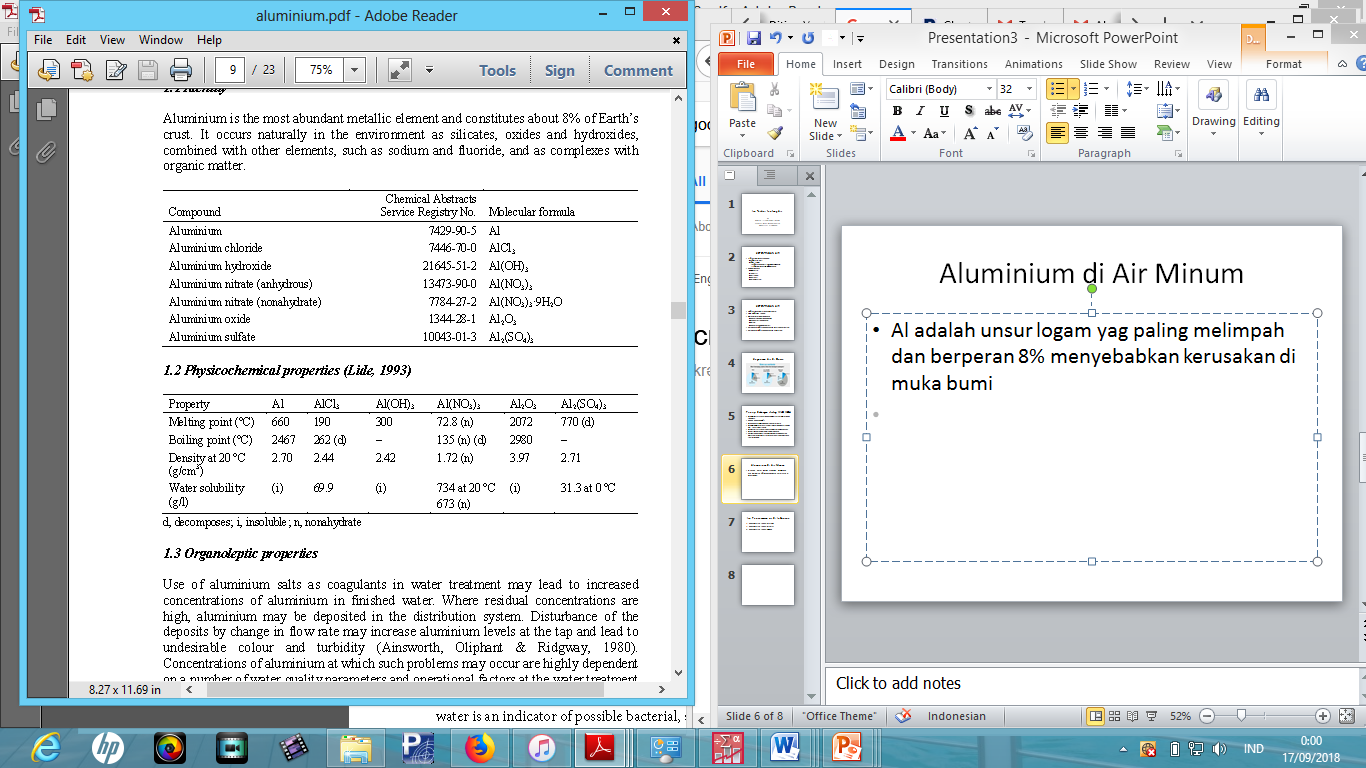 Sifat Organoleptik
Menggunakan garam Al sebagai koagulan dalam pengolahan air menjadi penyebab meningkatnya konsentrasi Al di dalam air
Residu dari konsentrasi Al tinggi
Al mungkin di di deposit dlm sistem distribusi air
Gangguan deposit oleh perubahan flow rate menyebabkan peningkatan level aluminium dan menjadi penyebab warna dan kekeruhan yg tidak diinginkan
Aluminium di Air
Konsentrasi Al di air alami dapat berbeda secara signifikan tergantung dari jenis faktor phsycochemical dan mineralogical 
Konsentrasi Al terlarut dengan PH netral berada diantara 0.001 – 0.05 mg/l, tetapi meningkat 0.5-1 mg/l di air yg asam atau air yg banyak mengandung bahan organik
Dampak Pajanan Al pada Hewan
Dampak akut, LD 50 dari AlNO3, Cl, SO4 pada tikus dan kelinci antara 200-1000 mg Al per Kg BB
Dampak jangka pendek, apabila mengonsumsi 0, 5, 67, 141 atau 288/302 mg/kg BB per hari selama 28 hari
Dampak jangka panjang, apabila mengonsumsi 0-5 mg Al/ Kg BB selama kehidupan
Air Minum di Sekolah
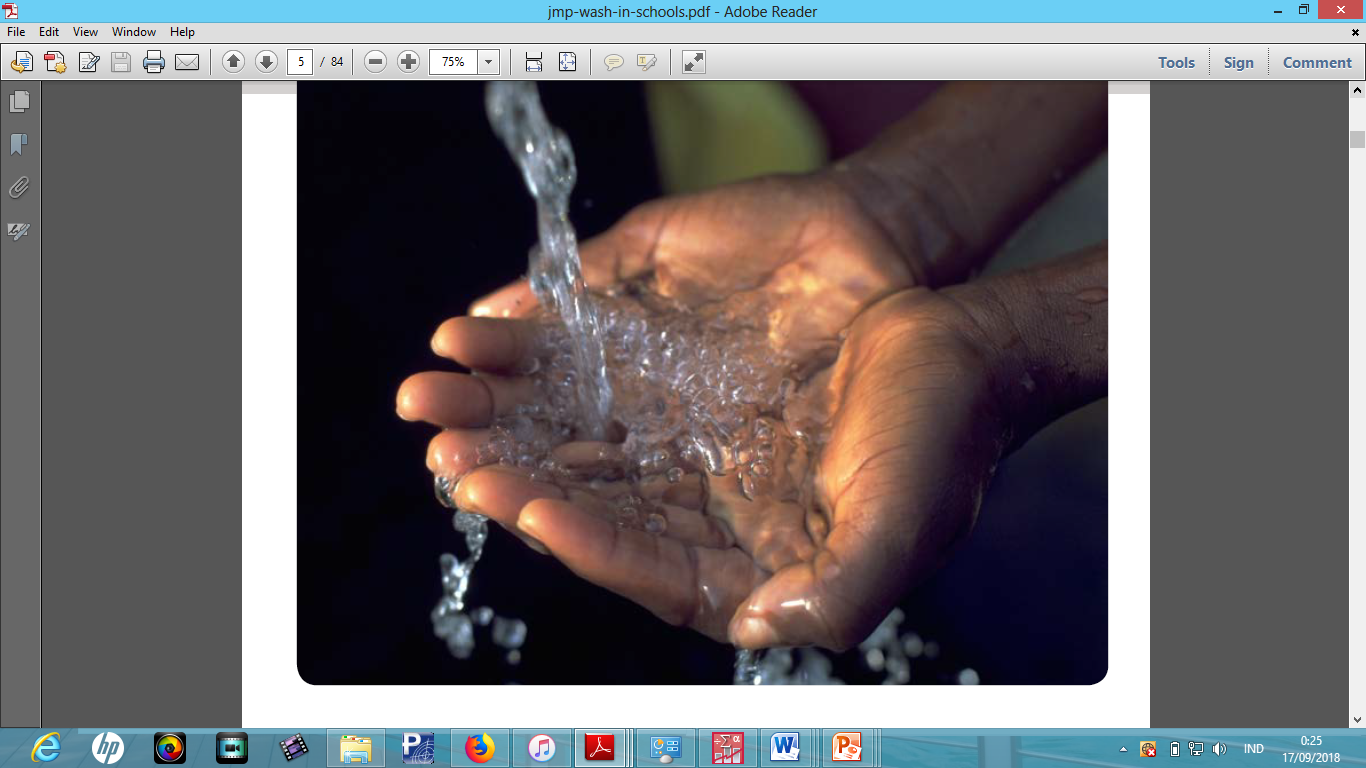 SDGs Indicators for WASH in Schools
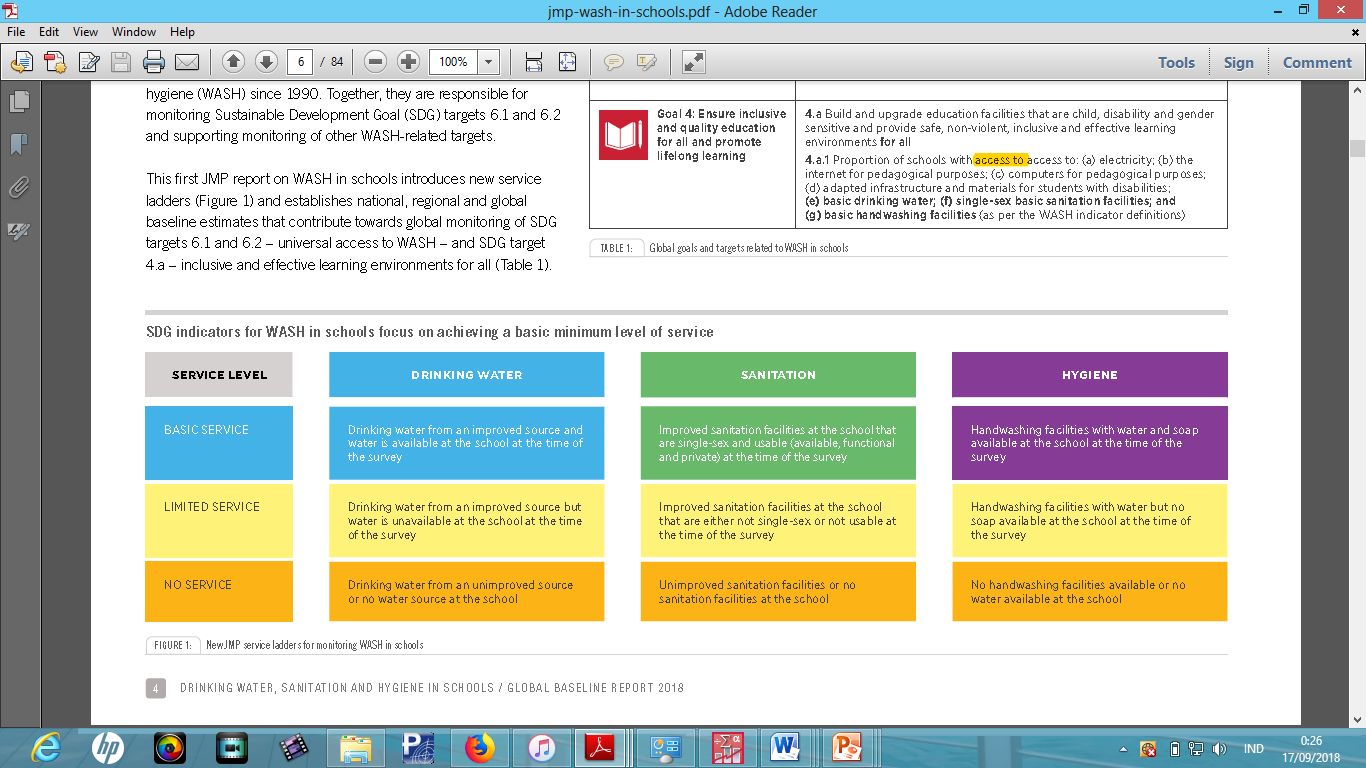 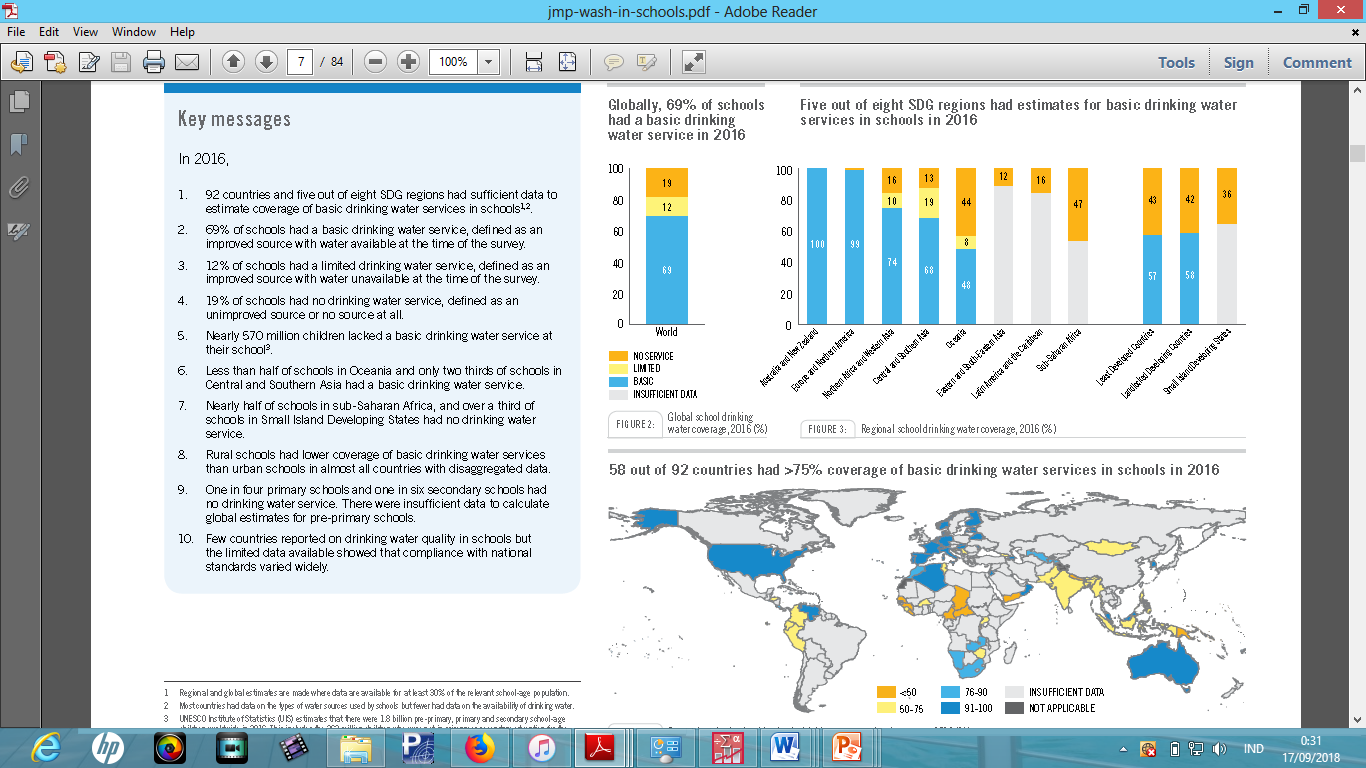 Fasilitas Air Minum di Sekolah
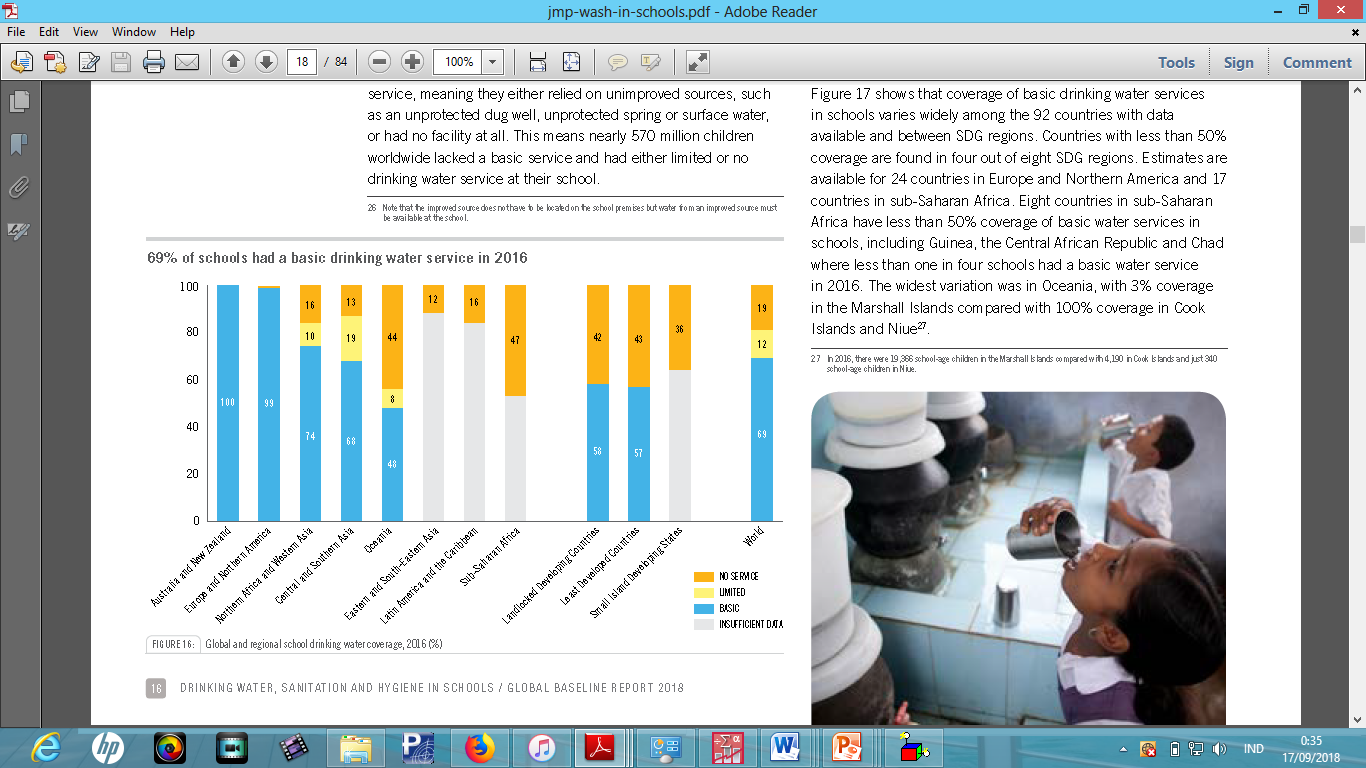 Isu Terkini Pencemaran Air di Indonesia
1. Pencemaran Sungai Citarum karena Limbah Industri
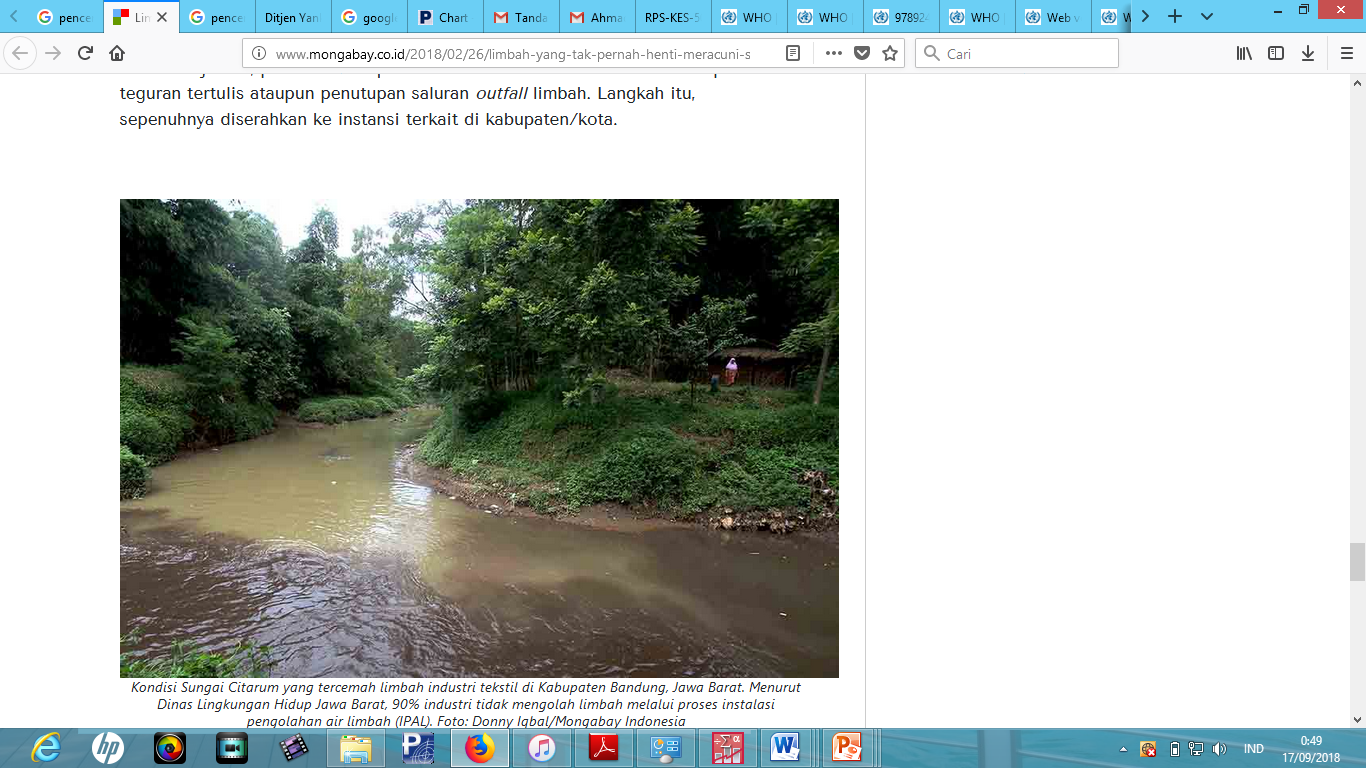 2. Pencemaran Hg di Teluk Buyat
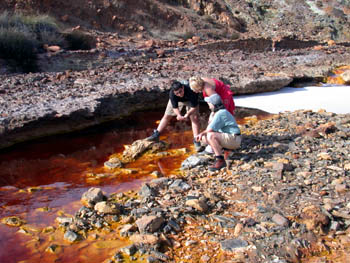 3. Pencemaran Tinja di Kali Jakarta
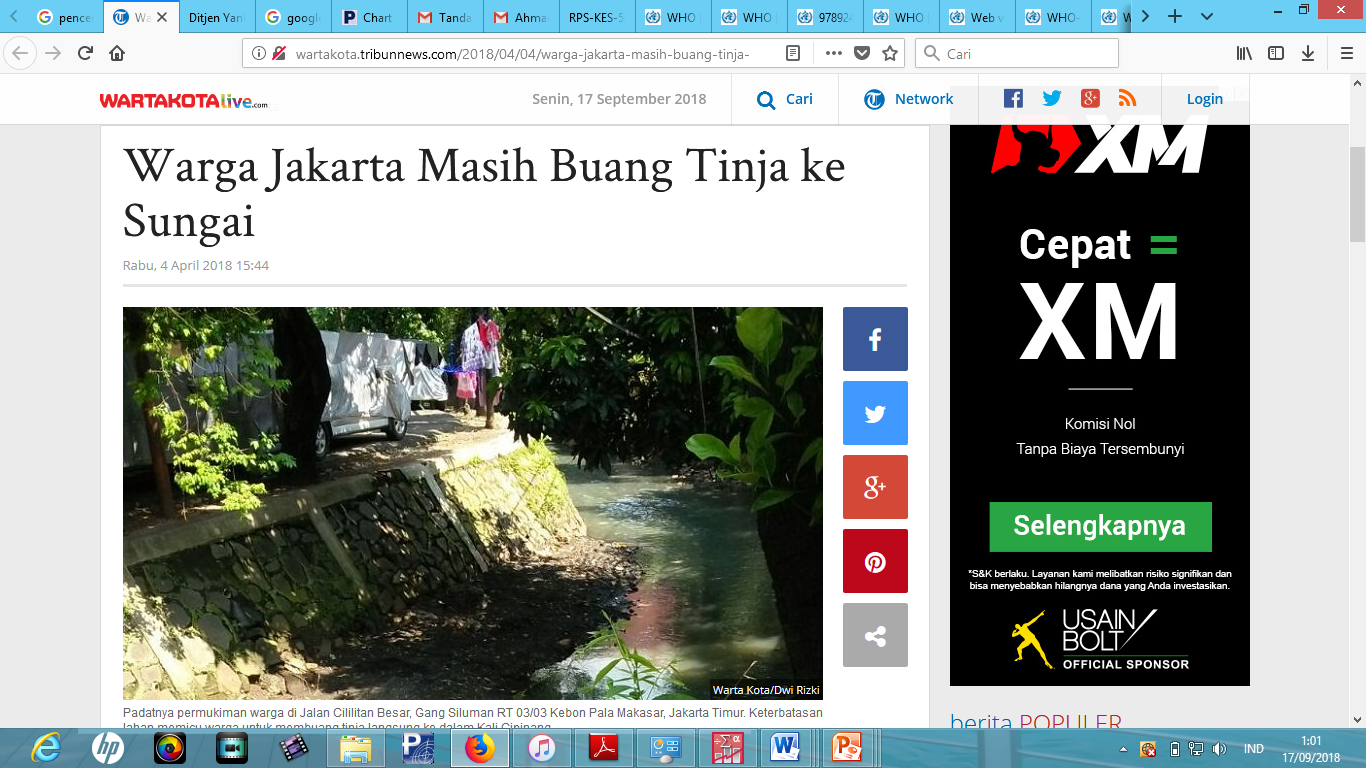